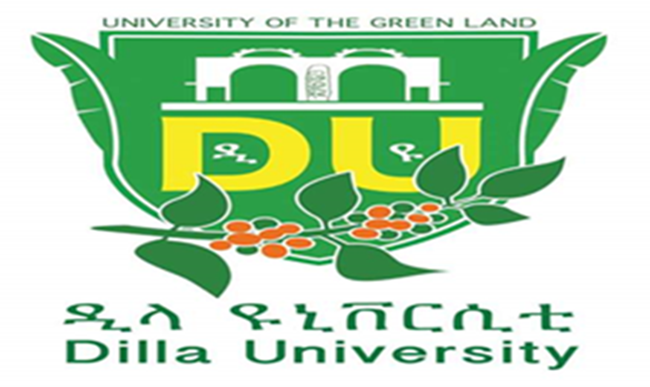 Dade Borreessa(Creative Writing)Gede-3073
04/30/20
1
Hafuura adhdha MitteIskiribte maachcho?
Dade borreessa borreesiletike gamo kadaa wodda laagada /hiyyuwwa ifixxe hedinnon lumminse 9imaginative and bold) shiqinsaake borreessilen.
Hedo yanna dade borreessa hiyyemmat ege’nemeen
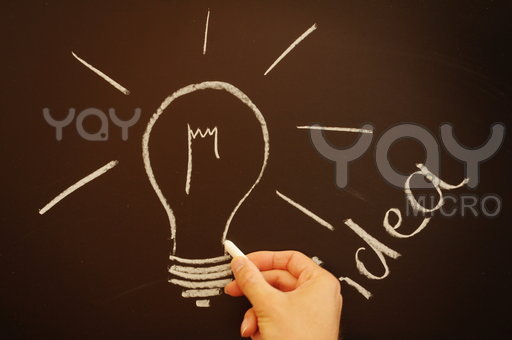 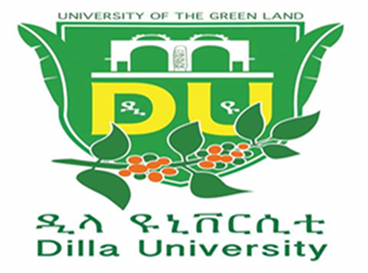 04/30/20
2
Conti…
Barratendeexxe haaso’in dade borreessa borreessato hiyyemaan
Dade borreessa mitte yaane lumminse leelishatixxe arte
Dade borreessa barachchoti yookin ogeti darre’n borreessa kada gophoolenna hordofooleyyetika wodana butachchisaake orin shiqaake borreessilen
Dade borreessa iffixxe shiqisa yookin barrisa hiyya dandeessissaan
Creative writing is self expressive
Qo’netixxi borreessile (article) dade borreessa kada dandeetabaan, buutotinna qo’netik yaadi dhugaa shiqisa yookin kulate male’e borreessanjiinka yaada /feeling/ kulatebaan
Odotixxi borro mitte mitte yanna dayyeefachchisaaxxe kadoolenna mi’lachcho uutaaxxi dhugaa leelishate kaddemaxxe’e dade borreessa hiyya dandeesissabaan.
A news article, for example, cannot be considered creative writing because its main goal is to present facts and not to express the feelings of the writer. While a news article can be entertaining, its main purpose is to present the facts.
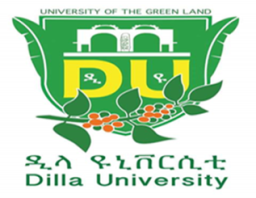 04/30/20
3
Cont’d…
Dade borreessa yaada yookin hedino ifixxe hedinnon ifisati yookin shiqisati borreesendaaaxxe borreessilen
writing that expresses ideas and thoughts in an imaginative way
Dade borreessate hiyyo borreessanji hasa’nee darre’n yaada ma’saten
Dade borreessa sammottixxe dadatixxe dandeenonna’n burqe fuldaake borreessilen
Creative writing is any form of writing which is written with the creativity of mind
Dade borreessilek yaada dayyeefachchisanna manjinxxa baranno leelishaten.
The purpose of creative writing is to both entertain and share human experience, like love or los
Dade borreessa borreessanji assichchuwwa, bakka,raagoole iittan mitte mittele hiyyuwwa  dadaaxxe borreessaaton
Creative writing is often defined as the writing of fiction, where the author creates events, scenes and characters, sometimes even a world
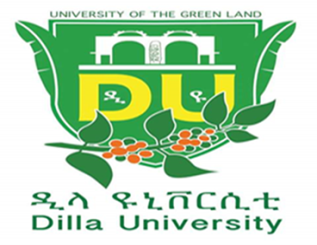 04/30/20
4
Cont’d….
Wele borreessile borreessinebo’n edi darre tarja qo’netixxe hujuwwanaa’ni bukk assa heqqendaan
Dade borreessa kinni tennee yaanuwwa hasssabaan
Dade borreessa ifixxa hedinnonna kassiyya (memory) 
Dade borreessa hassaaxxxi yaane ofo’lanna borreessa babarata callan.
Fakkeennake
Buno ha’winaamba offolle irri tuqemaa wodda qo’ne borreessa dandeesissaan
Ta’a ifi’a qortuma shiqisa hasisaan
Kunni qortuminna “ dade borreessa borreessate’e dandeessisaaka yaada yookin yaanuwwa afeen?”
Hiissichchi kinni “eeti hiyyaake kadaan
Duuchchiinxi barra laakkoonne birrabaaka dade borreessatika yaada bayeexxeen
04/30/20
5
Iscripte/manuskiripte maachcho?
Iskiripte borreessendeexxe hiyyuwwan. 
Tinni borreessendeexxi hiyyuwwa geebo yookin diraama, filme, iittan kinn gargarike shiqisa kada dandeettan
Script is defined as the written words of a play, movie or show…. 
Scripte angati borreessemeeke yaanuwwa kada dandeettaan
Skiripte borreessemeeke dokimente kada dande’an
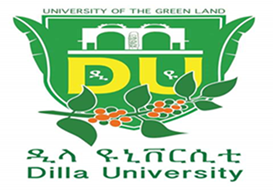 04/30/20
6
Iittan iskiripte deettite (original) manuskiripte kada dandeettaan
Manuscripte maxaafa, geebo yookin wele dade borreessatixxe huje kaddaa wodda agat borreesende shiqaaxxen. 
Traditinally a book, play or other creative work that is written by hand instead of typed.
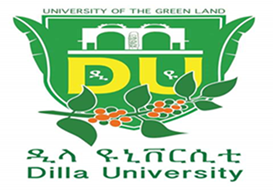 04/30/20
7
Eloxxe skiribtetitixxa mike (the quality of good script)
Wogga woggande’n laakkoossik 100,000 geltaaxxi skiripte Amaarikiinke filmetixxe inusre’a ergendaan
Tenne giddi’n 12 calli studiotee shiqaan. Insa’ne giddi’n kinn 3 yookin 4 calla productionetee shiqeexxi hujemaan.
Iskiribtetik borreessanji hordofooleyyetika halcha leba’neekinna wodana butachchisaaakka raaga raaga’neeken
Borreessinanno wodda mi’lachcho uunaanek wele yaane’ate kaddebaang raagakeeten
Raagi fakke dadaaxxe hiyyuwwan raagemaa wodda raagi kulaake kadebaakii leelishaake kadaan
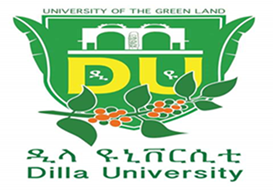 8
Borreessanjiinka adaba
Eloxxa skiribte borreessatee shiqisate borreessanji kaba butta hedheeke adabin mikemaan
Jabaxxa onna (thick skin)
Kunni yaadi borreessanji borreesseeeke yaada’n ke’aaka yaaaduwwa ba’laxxenna jabaxxe sammon (onnan) adhdhdatee qixeefata hasissaan hiyyaaka yaada abideeken.
Borreessanji duuchchin wodda gurrummo ba’lisa hassissaan.
Huje isixxe’n/ isexxe huje’n yaadi hedemekenna hedemebaake orin ke’a dande’an
Mitte mitte yanna ke’ak yaadi sammo tuqaake kadaan
Mitti mitti manni huje busheeshshatee yaada uwwaakinna hedha dande’axxa ege’nate hasissaan
Yaane kinni beeki borreessanji yaada bukk asse adhdheemanxennin ifixxa jabaxanna shaqqaxxa darre  uudateenna shaqqaxxa yookin gonphe  hexxeexxa darra togg assateenna jabeesatee la’offataan
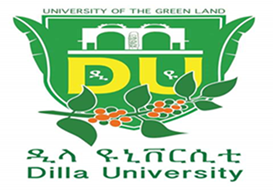 04/30/20
9
2. Jabaka borreessatika danndeenno /solid writing skill/
Borreessatixxi dandeenno deetitte barachcho’n baranteeke hundaayye ege’na calla’n gabalendaaxxebaan
Tenne barachcho’n baranteek laaqeerinna hiyyichchuwwinxi orgeesemma ke’to kaddaaxxe male’e eloxxa dade borreessa borreessate borreessatee ifi dande’ekebaan.
Jabak borreessanji yaada hitta orgeessaaxxa, raagooluwwa hitta filaaxxa arargeesssa hitta weli gudunfaaxxa…. Barra barra’n borreesssa’n dandeenno horataan
Dandeenno jabeessatee kinni heddo dade borreessiluwwa ogetixxe illen yaansisaan,
Ogetixxe illen yaansisa hiyyo maa hiyyote?
Ogetetixxe illen yaansinsa?
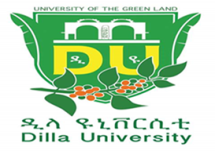 10
3. dadatixxa dandeenno (creativity)
Dadati borreessendebaaxxi dade borreessile hordofooleyyetika wodana hirtabaan.
Edi wodda kulema’n tureeka (ege’nemeeke raaga) qammachchati dadatixxa dandeenno lenbe borreesinaa wodda haaroke raagishsha caqasemaan
Mitte mitte yanna mitte raaga heddo borreessano borreesitaa wodda gargar hedheeke raagishsha laako’eme hordofooleyyetika qalbe hiraan
Borreessiletik hundaayye yaadi mitteke kadoolenna shiqeek gar gargarike kademmaxee wele raagishsha uudemaan.
04/30/20
11
4. A’urto jeejaa’n hujatika dandeenno. (Ability to Work Under Pressure)
Mittele dade borreessa sanfeechchin kayyaa a’urtaaxxi yaanenna hexxoole sanfeeka yaada muuxatee hunna  horata
Tinni a’urtaaxxi yaana

Gadhii’n dagaaxxe
04/30/20
12
5. Adaba (discipline) 
Elok borreessanji na’a ofo’laan, huje edi’a dhibaan, huje soodi’a yookin dokki’a sa’sabaan (don’t procrastinate) 
Mitte ,itte yanna borreessate kekke’achchisabaaxxi barra hexxaan.
Borreessatee hiyyuwwa hanse gonphaanexxi barra hedhiyyotee dandeettaan
Hujendaaxxa hujje yookin borreessendaaxxa dae borreessile footine huje saffineexxe kaddoole jeeji uwwa gophoolenna borreessa eloke borreessanjinaa’n heqqendaan.
04/30/20
13
6. Halcha (gaabbe) /passion
Halcha yookin gaabe borreessano damm assaan
Dade borreessa borreessatee dade borreessa eeyya hasissaan
Dade borreessa yaansisatee yookin filmuwwa daa’watatee halcha afebaak manji dade borreessa borreessa borreessatee kekke’abaan
Borreessoolenna busha busha hiyyaachcho malee xe’mitaaxxa yaane afffeexxa dadae borreessa qophpheessa dande’abaan
04/30/20
14
7. Eloke yaansisallo
Elok borreessanji eloke yaansisallo
Yaansisa isixxi/isexxi kinni 
Moodeele alfaashsha
Yaada jabeesedhaashsha
Raaga orgeessa babbarataashsha assaan
Danchume ifi hortaan (beaut begets itself)
‘To write without any awareness of a tradition you are trying to become part of would be self-defeating (Dorianne Laux, 1997)
Dade borreessa yaansisanna hubata borreessanno kadatixxe gamon.
04/30/20
15
Dade borreessiink yaadi habaa’n afema
Borreessatee shenet ke’neecchchin kayaa itti anaak yaaadi borreessinaaka yaada halsaten.
1. Buttina towata (Watching the world go by)
Barra barratixxe hedho’n leelaaka manjiinka adaba towata, beek beek assa
Wele yanna kinni dikko mammaremati manji hitta weli’a weli aagaaxxa towata iittan qallasanjoke’n yaada beek beek assa
Heenoxxe yanna’a daddalik haaso’a, haasonaa wodda yaada hitta weli jijjidhinaaxxa danbet towata
Towata calla kadebaang caqasa hasissaan
04/30/20
16
Ille wele afenshatike ora’n ota (Keeping an eye on the media)
Caca yaada alfinaak weli afenshatik ori raadoone, odile qoola iittan talavizhiineteeraan
Illenna mansha konne orin sa’aakenna hara baratemebaake (keesuma kadeeke yaadi’a) wa’a assine bana
Keep your eyes and ears open for the unusual stories and quirky programmes tucked away
Kunni baratemebaakinna haarok yaadi qalbe ha’neexxa butachchiisatixxa huunna afeemaxxe’e mi’lachchot hordofa
04/30/20
17
3. Ifixxi barranno (once own experience)
Oosumatike wogganaa’n sanfe sa’sinneenexxi, uundennexxi, caqanseenexxi… yaanuwwa
Barachcho reefi sanfanno wodda iittan dargaggeeyyetixxe yanna’n turte no’oxxi maa labaaxxa…
Gamashshotinna yaadot sa’exxi yanna
Jaalaliinxenna weli gibatixxi yanna….
Huje sanfennexxe yanna’n uundaanexxi yaanuwwa…..
04/30/20
18
Cont’d….
Eloxxi skiripte 
Seerik qammachcha (Properly formated)
Standardet qamachchendebaaxxi iskiribte waansisallinka wodana hira dandeetabaan.
(Scripts that are not formatted according to guild standards don’t even stand a chance of getting past a reader)
Iskiribte kompiteereti borreesendoole borreessatika seera wonshite borreesendaaxxe kada hasissaan
Tinni huje borreessanjiinka elo shollishshaan iittan borreessendeexxi yaane (skiripte) sholla qicin yaansisematika wodo alfitaan.
Iittan borreessanji komputeeretixxe standarden borreeessaa wodda huje isixxi shollexxamaxee heddo yanna dadatixxe huje’a (creative work) uwwaan.
04/30/20
19
2. Eebaka (reefika) yaada /Fresh concept/
Iskiriptetik yaadi hara dhaqqambabaake yaada (high concept)kada hasisabaan
Iittan yaadi haanono laqemebaake kada hasisssabaan
Yaane kinni Yaadi eebakenna hexxeexxe dhugaan (existing concept) hundeeseme haaroba shiqeeke kada hasissaan
Tinni kaddaa yaansisalliinka yookin hordofooleyyeka yaada yookin qalbe hida dandeesissaaan 
Ararieessi heenoke hiyyichchuwwing orgeesemaa wodda hordoffolleyye gateeka yaada herregaashshsa yookin yaada daddaashsha assaaan. 
A great plot can be pitched in a few sentences and leave the audience craving for more.
04/30/20
20
3. Ofo’lichcho gopha (Gripping)
Eloxxi skirite safakenaa’n muuxiin qico’n hordoffooleyyetika hedino bukki assete abixxitaan.
Hordoofooleyya qalbe duuchchin hordofaashsha assa calla kadebaangi skiribtetike yaadibaa’n miliqabaashshanna assaan
Hordofooleyye dade borreessa yaansissaa wodda yookin horddoffaa wodda tinni yaane mayee kadde, ta’a kinni yaadi haba’a higa hitta’n herregga’n me’to’a assittaan
04/30/20
21
4. Leelishsha (Visual)
Eellish malee kuldoxxe"Show not tell” –
Filmetixxe huje’n mitte heenoxxi kuta yookin lele’ma kumma saxxaake hiyyuwwan sa’aka yaada caale yaada sa’ssan
 one good piece of action can replace a thousand words..
5. Jabaka illichcha illichcha raagoole (Strong main character)
Raaga edi’a oofa’n me’aaka raagichcha yookin raagoole dade qulfe yaanen.
Kunni raagichchi duuchcchingechchi’a hidda ken
04/30/20
22
5. Jabaxxa Gi’wi (Escalating conflict)
Janni sa’aaki ori shollake kadoole hordofooleyye mi’laccho uute hordoffabbaan
Illichchi raagichchi hujo’a yookin assatee hedeexxe yaane’n hana gufote kadde udumi’a harkissaaxxi yaanuwwa hedhiyyo hasissaan
Tenne yaanuwwaanaa’n fulatee yookin sa’atee assaaxxi assichchuwwa yookin hujaaxxi huje dade borreessi qalbe hirraashsha assa calla kadebaangi raagi edi’a me’o’aa buutote kadaadn
04/30/20
23
7. Dancha weli haaso’a (Snappy Dialogue)
Jabak borreessanji duuchchi wodda weli qababaaka adaba affeexxa raagoole mitte dadeborreessa’n wemi afemmaashsha assaan. 
8. Coomebaake (Fat free)
Fakkeenna kaddaaxxi dade borreessa toggichchanna qulsendeexxen (brief and concise)
Qoola 90-120 qico’n abiddaan.
Ossunte hordofooleyyetika hega uuddabaan
Borreessineechchin kayyaa hasisemabaaka yaaduwwa wonxe hoyya hassissaan
04/30/20
24
Skiripte hitta borreessina? How to write script?
Dade borreessa kulemaaka raaka abideeke borreessaaton. Raagi dademeeke (fiction) yookin tarjiike (nonfiction)  kada dande’an. Dade borreessano wele manjiisjjsja hedhotee hasisaachcho fakkeennakee ayyare , sagale, diipho… hasammahshshanborreessa insa’ne’a giddete kaddaadn.
Duuchchin manni gargar hedheeka raaga (kula dande’aka) (unique story) afeen.
Skiripte yookin dade borreessa borreesinaa wodda heddo ora hordoffaanshsha beekkole gorsitaan. 
Konnechchin butti’a hedheek bedduwwa dade borreessa yookin skiripte borrreessinaa wodda hordoffiyyo hasisaaxxa yaanuwwa yookin tarkaafuwwa leelishshaan
04/30/20
25
A. Abishshonna umo yaada (subject matter and theme)
Borreessitaadteka yaadanna abishsho kulaak mittinna hedhebaan. Ifixxe kekke’anninna halchchanni malee weli manji uweeke yaada’n yookin uwwa’neeke yaada’n dade borreessa borreessa dandeessissaabaan.
Tennete hinaa wodda ke’tiinka yaada habaa’ninna alfa dandeennabaan hiyyote kadenbaang, ke’itiink yaada heddo orinaa’n alfa dandeenaan. Kado malee yaada ookkone iskiriptetibaa yookin  dade borreessatiba jijjiirrati arte lembeexxi xe’mitaaxxenna yaansisaaka wodana butachchisaake asse borreessa annichchiinke (borreessanjiinke) kadaan.
Tenne’a iskiripte borreessatee tarkaafe taakkaxxi borreessinaaka yaada (abishsho) alfanna borreessik sa’isinaake qullite umo erga fowa ten.
Borreessatee ke’naa wodda duuchchin wodda heda hasissaaxxi yaane manji yaansisatee halcha afeekanna afebaaka yaaduwwa gargar hiisaten
Mitte mitti yaadi yookin dade borreessatik abishsho (content) manji hara yaansisatee hasabaakenna lebeme lebeme (repetitive) borreesemeeke kadaan.
Qeeraxxi dade borreessile duuchchiin wodda heddo yaada (theme) abisdaan.
Qeerarraxxa dade borreessile borreessate ke’ne heddo kuma hiyyuwwwa borreessinechchin kayaa mitte yaada (theme) calla giddo afemeexxe kaddoole harumaxxe dade borreessilebaa jijjiirra eloxxen.
26
B. Xingatika hafuura (narrative Voice)
Xingatik hafuuri dade borreessa borreesate hara elokenna la’o lumoxxa afeeke
Qixxe kadeeka xingalliinka hafuura fila maxaafa yookin dade borreessile qajeeleeke kadaashsha assaan
Xingatik hafuuri raaga kulaan
Hiyyuwwanna yannile (vocabulary and tense) dade borreessatika jeejanna danchchumme leelishshaan
Xingatik hafuuri heddo orin Shiqaake kadoolenne lumoqico baratemeek ori
Taakaka magenjo (first person)
Kunni ori heddo yanna baratemeekenna heddi borreessano la’fattaake oran
Kunni ori yaasisalli toggichcha orin borreessanjiinke sammon welti afemaashsha assaake oran. 
Taakaki magenjo diraamiinka jeeja oddo’waan
04/30/20
27
2. Langak magenjo- ati yookin ha’no (second person- you)
Kunni xingati ori konne qiconna la’ote’n hosaa’naa leelaake orabaa. Sa’e sa’e calla afemaaken (filemaaken) (rarely choosen)
Langak magenji heddo yanna harumaake dade borreessile’n afemaa wodda, taakakenna sakkeke magenjon welti karsemee hedhaan.
Kunni raagatik ori yaansisalli illichcha raagoole (protagonist) ayyete kadeexxa fonaashsha xuullo kadaake oran. 
3. Sakkak magenjo-ise yookin isi (third perso- he or she)
Kunni ori lame dame afeeken
Taakaxxi dame Mageno fakkaataake sakkake magenjo (God-like third person voice)
Konee xingatika hafuura 19 kumma wogga giddo heddi borreessano la’offaate oramman.
Konne oran raagemaa wooda raagichchi duuchcha yaane ege’neeshsha asse kulaake oran. Xinga’neeki xingalli yookin braagichchi duuchcha raagoole maa heddaaxxa maa asitaaxxa hitta me’taaxxa…. Mitte yaane gatebaang ege’neennen hiyya kulaa’neeke oran.
04/30/20
28
Langaxxi darre kinn gabalemeeke darre (restricted point of view)
Xingalliink hafuuri mitte raagichchiinke (Illichcho raagoole) darre’n calla gabalemeeken
Kunni ori raaga mitte mittek xinginaake ora kadebaank bukk assemanxennin shiqisaake.
Konne orik eloxxi darre yaansisalli yaada  belo illichchiinke raagichchiinka hedino alifabaashsha assaten
Raaga bukk asse shiqisamaxee yaansisallo yaadik lixxaashshanna borreessile heddo orin memmekisaashsha assaake oran.
04/30/20
29
4. Raaga lassaak yookn kulaak (story teller)
Raaga lasaak yookin kulaak taakake magenjo fakaataake kado malee huje isixxi kinn hara garggar higeeken. 
Taakake magenjo’n raagichchi raagi giddo ifixxa qoobo afeekkenna raaga geebaaken
Raaga lassa kinni raagichchi gaagi giddo ifixxe kadeeka qoobo yookin huje afebaan
Isixxi huje raaga lassa callan.
Raagi habaa’n ke’e haba geyaaxxa ora leelishsha raaga lassaakixxe hujen
Gadho hedheexxi raagi hitta me’aaxxa kulaan
04/30/20
30
C. Fakkeessa (Characterisation)
Dade borreessile giddo afendaaxxi raago mitte mitte yanna butta tenne’n hedheeke mannike tukke kada dande’an
Yookin butta tenne’n afemaake manjike adaba’n irkifate dademaake kada dande’an
Dade borreessile giddo geebaaxxa raagoole dada kinni assichcho (acting) dadaten
Borreessanji hedinoti raagichchixxe sammo giddo e’yaan. Ookko’n kinni dade borreessile borreessanji raagichchi,
 uudaaxxa uudaan,
hedaaxxa hedaan
Yaadaaka yaadaan
Assaaxxanna kadaaxxa duuchcha kadaan……
Fakkeennake 
Fuggoti manjo shiyaaka raagichchiinxxa hedho’n borreesemaake kadaale borreessanji manjo shiye ege’na gophoolenna gooba wwonxe shineek manjixxi maa fakkaataaxxa hedinoti uuda hasissaan.
Manjo shinaa wodda reyaak hedhotixxenna reyotixxe oddo’n hedhaa wodda hitta kadaaxxa, hitta fittifataaxxa, gataate hitta wo’laanchcho abidaaxxa heda hasissaan.
Tenee yaane duuchcha assatee kinni dade borreessile giddo raagoole hitta dandaaxxa ege’ana eloxxen.
31
Raagole dadatik ori
Dhagga iffisa (Physical description)
Assichcho (action)
Haaso’a (speech)
Bakka (Possession or setting)
Hedino (thought)
Laagadanna haaso’inka jeeja (Language and style)
04/30/20
32
D. Habaano (settin)
Habaanno dade borreessa giddo hara hasemaake la’o lumoxxa afeeken.
Habaanno raagooletika adaba murteessaan


E. Arargeessa (plot and structure)
Arargeessa dade borreessileka nophphichcho jijiira dande’an
Dade boreessile habaa’n ke’aaxxa 
Raagi hitta weli’a weli gudunfemaaxxi
Raagiink ke’tinna muuxa habate kadeexxa
Ke’itoke’ninna muuxiinxe oddo’n hedhaak assichchuwwi hitta weli abidemaaxxa ….. Duuchcha leelishaaken.
04/30/20
33
Hafuura adhdha Lame
Eloxxee Ergaxxa mike
 (Qualities of Good Message Design)
04/30/20
34
Borreessano hiyyuwwa ijaarte,  dhagga oddeessite fakke daddaan.
Gararike qonqon shhiqisati wodana no’oka insa’nebaa harkisaan iittaan kinn gargarika qonqo (tone) qaabantonaa gargaartaan.
Raagi gargarike qonqon shiqaa wodda fakke dadaan.
Raagi dhagga (structure) ifisaan, dhagga kinni tika (Meaning) daddaan.
Raagi fakke dadaake hafuurin yookin qonqon raagemaa wodda hiyyuwwa butta tenne’n hexxeexxa yaanuwwa hedinotike illen leelishatixxa hunna horattaan. 
Raagooletike hafuuribaa  (borreessato giddo afendaaaxxe raagoolen) shiqeek borreessanji raagooletixxa duuchcha yaane ca’a asse ege’neemaxxee irrakee shiqito afeeka borreessaato borreessa dande’an. Tennenaa’n kexxeexxa dade borreessile giddo hexxeexxa raagole bira hexxeeshsha fakkaatte leelitaan. Yaansisallo yookin hordofooleyyenna raagoole illeti uuddeeshsha ookin welti sa’isineeshsha fakkaattaa qico’n raagooletika adabanna huje maa labbaaxxa dhagga insa’nexxi maa fakaataaxxa rakko belo kula dandeennaan. .
04/30/20
35
Dade borreessile giddo afemaak haaso’ink yookin hedatik hafuuri borreessaato eloxxe kadde shiqqaashsha affeexxi qoobo hara lumoxxen. 
Heddo yanna hafuuri (voice) yaansisalliinka yookin hordofooleyyetika wodana buttachchiisatika hunna afaan hiyyemaak fakke dadaa woddanna dade borreessile giddo dadendeexxi butta (world) no’o bira hexxeexxe buttashsha laako’endaa woddan.. 
Dade borreessile eloxxa eerga sa’isatee heddo ora hordoffiyyo hasissaan.
Borreessineenexxi dade borreessile hendeenek garin erga sa’sa gophphoole elo no’oxxi duuchchi tola gattaan
Udumi’anna borreessate kekke’antabo’nnon.
Tenne’a dade borreessile no’oxxi eloxxxe ergaxxa mike wonshiteexxe kada hasissaan. 
Konnechchin bu’a hedheek yaadi eloxxe ergaxxa mike haruma qicin ifisaaken; hubatte
04/30/20
36
A. Qonqo yookin hafuura (voice)
Dade borreessile heddo yaaduwwa uundanoshsha gargaartaan. Fokkeennakee qonqo, fakke, raaga….
Wele orin kinni dade borreessile aada no’oxxa egenannanoshsha assitaan
Tenee yaane duuchcha egenaanee kinni memmekisati yooki fiffinxxe uudatite kadebaangi dade borreessile caqansannoshsha assitaaxxa hunnani ten
Wele orin kinni dade borreessile caqas caqas hitaaxxe kada hasissaan.
Borreessa attetixxe gamoshsha heddo yaane qaabantanoshsha gargaartaan; tenne giddi’n hafuura, fakke, he’neenexxa butta iittan jiro no’oxxa, aadanna galduma no’oka…..
Mitte mitte yanna borreessaato giddo raagooletika hafuura laqa gomphoolenna jeeja uudati yookin yaansisati qonqo maa laabaaxxa herrega dandeesissaan. 
Wele yanna kinni raagichchiinka haaffuura yaansinsaa wodda hafuuriink jeeji hitta hedhaaxxa hedinotixxe manshan caqasa dandeennaan.
37
Babarata 1
Kaba butta hedheek dade borreessile harumake dade borreessilenaa’n kutemeeken. Dade borreessile yaansissine raagichchiink hafuuri hetta hedhaatta kulle.
    Doori ba’laxxe baxxe, yo’oshsha elaaka bariinka mine afoolenna he’nabaaka durumma afeeke manjishsha na’a hiyye hedino belo ofo’la dande’ebaan. Qofi ofo’laa wodda hedino giddo e’yati ‘’ayii  bereqixxa bereqe’’ hiyya bira sa’ssaan. ‘isi ati maa kadeete duuchchiin wodda bereqe bereqe hita’n yaadik liphphi hitaatek?’’. Miniinxxi amaxxe duuchchin woddike qortuman. “ hii’I iittan samm hiyyeeten” rakeexxi hiisseen

    Doori isoo yaadisaaka yaada weli manji afabaashsha rakeexxi wele yaadibaa jijiira adaba isiken.  “ eemm…. ani hiyyaane qici gadhii’n daga’ek imaanuwwi hitta kade? Boga geyee? Bilbileemma?’, hedebaandi heddo qortumuwwa mitteba hurr asseen. “Tinni shoxxa’n yaadik liphphi hitaatexxi yaane ane’n liqiinsendeebaan. yaada dedhisatee assittaateka wo’laancho waal.” hite xixxeen, sayyu, miniinxi ama.
04/30/20
38
Babbarata 2
Butta hedheeka kuteme shiqeeka dade borreessile yaaansissine raagooleti haffuuri maa labaaxxa ifisse.
Techcho ora me’ak manji hara bira sa’eken. Weli’a weli saama , gongichcha, ganensha weli dhiiba… manjiniinke bira sa’nnen welti bakka eetenee hara raankiinke booncho asse waaleen.
Canci, raanki, gannenshshanna saa’ma Daargenike atoobise uurabi’a baratendeexxe kaddoolenna techchik kinni hara gargarti hedheeken. Me’aka marsiisakenaa’n; geegesaake mooraakenaa’n gargar hiisa dandeenabaa qico’n manjiinxxi bira sa’nenna saami bira sa’een. Duuchchi manni gongaan raankaan. Weli kinni cancan ‘’gaaarmoni me’ak atoobise hoonte’’ mitti lumoka subba lame angati abixeek manjichchi qoreen. Hara qa’lakenna harumake kadatenaa’n kexxeexxa hafuura laqisaa wodda malee illete leelatee bale geyeekebaan. 
Isika qortuma laqeeng hedhemabaan. Qore ke’emanxennin hiisa alfatee wirr hiya wodda bira hedhemak mnni me’e lugee’neen. Insa’neexxe bakka’n hirbange’n  weli dagaan.
04/30/20
39
‘’Jaal labballoot, techchokinn maye, hara baaseeke kadebaa… jaran yaane hittate!’’ mitti ora me’a’neek manjichchi midda bita’a uudati manbe’a hiyye haaso’en. ‘’domm domm assitaaxxe yaanen’’ dubartetika hafuura dudduri’n laqeexxi wirr hiyyeen. Mitte odditte wogga afeexxi dubarrichcho lakko annoole middixxe’ninna bita’xxe anga’n abideexxi isoo hordoffaamman. “machchi?” hiyye qoreen manjichchi mittele lakko annoole wele  yanna kinni beltichcho lebe lebe uuda’n. “raanki” hiisiteen bita’ixxe anga’n abideexxe anno wocci assiteexxi wiinama’n elqe kayya raankaaka mann a leelishsha’n. “ ee…” hiyyati umo iimanna butta lelemiseeen. Aninna atishsha kadeennen hiyyeshsha fakkaattaan. “ tinni yaane ani’anna haranga keesumate kadeexxe yaanenn. Tenne’ate assannoxxa gophe manbe’a hiyye qofit haso’aannek.” Hafuura lebe haaso’een. Bira hedheeka manjin hasosatee hara cancinoole malee laqisabaan.
04/30/20
40
B. Boga (world)
Borreessano boga dadaa wodda (dade borreesilete’n) duuchchiinxi bakka yaansisalliinka yookin hordofooleyyetika qalbe hiratee jabeenna affeexxe kada hasissaan. 
Wodana butachchisaa wodda kinni yaansisallo yookin fordofooleeyye dade borreesile giddo qoobo qoodemati, assichchuwwa jajati yookin saadat iittan busheeshshat…. Kada dandeettaan
Haruma qicin boga yookin (world) hiyyo yaansisalliinke yookin hordoffooleyyetika karsema hiyyoten.
Tennete hiyyo yaansisallo yookin hordofooleeyye yaansissaaxxa yaane yookin yaada hedinotixxe illen uuddaashsha asse shiqisaten
04/30/20
41
Babbarata 3
Butta hedheeka kuteme shiqeeka dade borreessile yaansissine ha’noxxe sammo giddo dadendeexxa butta ifisse
Sekonde saxxe daqiiqi bakka abixxa’n dagaashshanni manjiinxi birasa’nenna iittan lebemaan, cancinna, saama, raankanna ganensha heddema’n dangeen. Atoobisetibaa manjii dagaashsha yexxaaxxe oossek hafuurri laqema dande’abaa qico’n hara bira sa’eken. Mitti maa hiyye ye’exxa lanqebaang isike ye’jo’n hana weli leba ye’an. Okkoneka lanqo’a hinaa woddi weli kina wele hiyyaan. Manjiink laakkoosi hara bira sa’eshshan atoobusetik laakoosinna iittan hedheeken. “ dord… chersiti… kenlisi… babecca…” manni mitte atoobisetibaa gongaa wodda ye’ak belti wele booncho me’ake kadeexxa wiiname kulaan. Iittan wele atoobisebaa gongichchik marre luqqu’m hinaa wodda kunninna wele booncho me’ake kadeexxa ariifante kullaan. Oddonde’n manji kadaaaxxa haake gangichchi callin hunna mundaan.
42
Weli atoobise giddai’a e’yaan weli kinni dirraan.  Tasanga mekk assittaaxxe yaanen. Saama konne giddo hadik hexxemaxxi oose hadi elqe kayaa gongaa woddi oose hundiin’n baxxaan. Oose gophemmake hadixxi ye’injonna oosetixxi raare canca manjiinke welti kadati booncho ookkone hara eebishsheen. “ anxa belto gophene la’I, aayya, buu’ne, danchuu… anxa belto uudine” “ anka beelto aate adhdhefk!?” ayyi insa’nee laqo’a. canci konne giddo hedheeka manna waalin insa’nexxi oosenna laqatee dandeeteebbaan.
04/30/20
43
C. Fakke (image)
Duuchchiinxi borreessanno hiyyuwwatixxe jaalalan abidendaan.
Hiyyu hara mambe’a assitaaxxa yaanuwwa hujatixxa dandeenno affeexxa qaabantaan
Mitte mitte yanna tinni hiyyuwwa ille no’oxxi edo mammarendaa’naa uundanoshsha assittaan (borreessano)
Borreessano haasoota’n hosse galdoolenna hasootaaaxxi yookin borreessitaaxxi yaana sammo no’oxxen fakke kadde leelita gopphoole haasooteechchinna borreesiteechchi duuchchi tola gataa male gumma affabaan.
Gargar hedheek beesisuwwa hiyyuwwa iittan xe’ma haaaso’i… mitteba hingeexxi erga sa’sinaa malee hiyyuwwatixxi toggichcha tika fakke daddabaan.
Fakke dademaak sammo no’oxxi mitte yaane’mn mi’lachcho uuwwati towataa woddan.
Baratendebaaxxa yaane yookin uudendebaaxxa yaane  yookin assichcho manbe’a kadeeke, sodaachchisaake gammachchisaake keesuma kadeeke orin shiqaa wodda wodana hiramaxee mi’lachchoti uudemaan.
Tennenaa’n kexxeexxa iitti yaane sammo manjiinxe’n fakketishsha kadde leelitaan. 
Dade borreessilenna iittanden
04/30/20
44
D. Raaga (story)
Raagi dademaaki futteessi (event) yannati welti afemaa woddan
Borreessato giddo Futteessi lebeme lebeme dagaa (afemaa) wodda weli aago (communication) dademaan
Futteessi wele mannike kada dande’an (borreessanjiike yookin xingallinke kada gopha dande’an.)  (The events may have happened to somebody else, not to the speaker or writer.) 
Futteessi ayyikenna kadoolenna yaada yookin erga afaan. Ergatinna dayeefachchisa, ajaja,qall assa… kada dande’an
Raaga mitte yaada leelishshadtee eloke oran. Borreessanji shiqisaaka  yaada hedho oddeesse yookin leeelaachchishsha (matter)  asse shiqisatee raaga la’ofataan.
Raga kulati hordoffooleyetike yookin yaansillotike irribaa shiqatee la’o lumoxxa afeen.
Deetitte Shiqijate kaddoole (live performance) raagichchi hujetinna (lele’matinna) bisiinxxe dhaggan (gesture), qonqo jijjiirati arte muuxaan. (In liveperformance the storytellers art succeeds by action and gesture, moulding voice….)
Hafuura Adhdha sase
Manuskiripte borreessa
  (Writing manuscript)
04/30/20
46
Skiribte borreessate hiyyo borreessatike raaga borreessatke me’ichchon. 
Mitte mitte beekole skiriinetika skiribte borreessa dade borreessato yookin gence borreessatenaa’n hara gargar hogeeken hinaan.
 skiriinetika skiribte borreesssati wodda lele’mma assichcho, ddhagga iittan weli haaso’a borreesinaan. 
Gencenna wele dade borreessile borreessinaa woddda kinni tenee yaane duuchcha borreesssa hasisabaan. 
Skiriinetike geebonna kadi wele skiribte borreessatenaa’n edissaaxxi yaane dade borreessiletika bifa gargar assine uudaten.
04/30/20
47
Dade borreessiletika bifa
Dade borreessatotik bifi heddote kadaa wodda konnechchin butti’a hedheek kinni hara egenemeekenna lumo qico la’ote’n hasooke dade borreessatton. 
1. Gence
Gence heenoxxa hiyyuwwa la’offatati yaada, irra, (feeling) yookan raaga kkelatee yookin leelishatee la’ofantaake borreessaton
Mitte mitte yaane qeeraxxa gence uuda haar oxxe yaanebaan. Kaddomalee, ta’ike baro’n eeyemaakinna adhdhemaak gence harumakenna filendeexxa yookin mellendeexxa hiyyuwwa la’ofatati ba’laxxa erga yookin yaada haruma qicin sa’isitaaxxe gencen.
Filenmeeka hiyyuwwa la’ofata calla gence qajeela (successful) hiyyematee hiyyisabaan.
Gence qabeeke (successful) hiyyisaaxxi umo yaane gencalli hiyyatee yookin leelishatee haseeka yaada yookin yaane hordofooleyyetixxe sammo giddo fakke dadati leelisha ten.
48
B. Xinga (Narrative)
Wele dade borreessilek bifi xinga yookin narrative hhiyyemaaken. Kunni borreessaattotik bifi heddo borreessaatuwwa giddo abixxeeken. Fakkeennakee dade borreessile (harummaka, oddittenna qeeraka), diraama, filme, skiriinetika geebo (scrine play)…..
Haruma orin kulatee, xingate hiyyo borreessaatotike gamo kadaa wodda raaga kulaake borreessaton.
Mitte mitte yanna xinga dade borreessaile kaddaan wele wele yanna kinni tarjiinxxe borreessile kadiyyo dande’an (it can be fiction or non fiction)
Mitte mitte yanna xinga gencetike bifaninna shiqa dande’an.
Kado malee xingatike bifan shiqqaaxxi borreessaato borreessatotika giddixxa gummuwwa abideexxe kaddaan. 
Edo baratineexxe korse’n dade borreessatonna bifa insa’neexxa iittan insa’neexxa gargaruntenna mittunte abindaaka gummuwwa lebbine uude
04/30/20
49
Manuskiribte borreessatika koobbo /tarkaaffe (Steps in writing manuscripts)
Skiribte borreessatee adhdhemiyyo hasisaak tarkaafe 
1. Loglayinenna raagoole dada (CREATE A LOGLINE & DEVELOP YOUR CHARACTERS).
Looglayine hhiyyo lame yookin sase dalin yookin hiyyichchuwwan borreessatee hanseeneeka yaada haruma qicin beek beek assa hiyyo ten. Looglayine dandeechchin kayyaa raagoole dade itti aandaaxxe hujen.
Raagooletika udumika raaganna (backstories) adaba (personality borreessa).
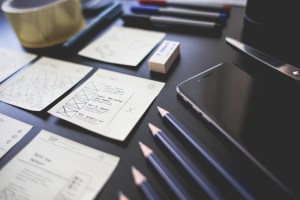 Duuchchi wodda heda hasissaaxxi yaane raaagoole wonshiyyo hassaaxxi halchcha affaan (characters have goals that they need to achieve). Halcha kinni iittan samm hine sholla qicin wonsha dandeenabaaxxa kaddeexxa heda hasissaan. 
Samm hite toggichcha ora me’ita’exxi raagoole skiribte balleesitaan (flat character destroy script)
Assichchuwwink aanchi hoone qiconna weli qabaakenna weli abidemeeke kadoolenna iittan yaaadi hara inqake yookin baratemebaake kadoolenna ori toggichchake kadoole yookin raagooletik halchchi mitte calla kadsoole skiribte bushshaan yookin adhdhhendabaan. (No matter how great your action sequences are or how original your concept is, one dimensional and uninteresting characters will drag your story to a halt)
04/30/20
51
Koobbo 2 Beek beek assa (create an ouline)
Beek beek assa borreessata abidaaka yaada yookin abidaaxxa yaanuwwa hara haruma qicin leelishaten.
Dade borreessato borreessine bo’no edi darre lame yookin sase saxxabaaxxe woraqata’n yaada beek beek assa hasissaan.
Beek bek assa dade borreessile giddo afemaaka arargeessa qooli qoolik leelishsha yookin ofo’lishaten.
Beek beek assa yaadiinxxa edo uduma heqqatee gargaaraan.
Heddo maxaafi skiribte uuddaaxxen heddo yaada sa’soolenna beekkole weli aageek yaadi eloxxi filmetik skiribte 90-100 qico’n hedheeka qoola abiddaan.
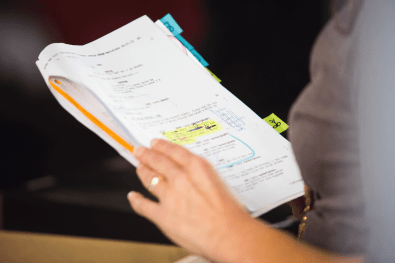 04/30/20
52
Tinni qoola sase qoodendaan
Taakak qoobi e’ichcho ken. Konne baada’n borreessinaa wodda raagoolenna yaada borreessatotika yookin filmetik ege’nishatike baadan. Hordofooleyya ke’to kadaaka yaada affaashsha gargaaraaken.
Langaxxe kuta’n raagole heddo guffon futt hitaan. Tenne kuta’n raagoole heddebaaxxe yaanenn welti afendaan. Togichcha kade safeek ori heddo qaxaamurruwwan futt hiyyaan. 
Sakkaxxi kuta  fugenshatixxe (climax)kutan. Langaxxe kutan heddo guffon welti afendeexxi raagoole gufo eetenenaa’n fulatee afeexxa hunna, jabeenna, ege’nanna beekuma duuchcha la’offataan. Tinni kuta illichci raagole gufo eetenee sa’ake yookin injitaake kadaan. Iittan kinni gufo itti gugguffachchisse ibisaaxxenna kada dandeettaan. Ookko’n kinn gi’wki muuxamiinba’a dagaan.
04/30/20
53
Koobo 3- Triitmente borreessa (WRITE A TREATMENT)
Treatmente hinaa wodda beeki beeki assineeka yaada jabeesine uudanna gateeka yaadi hedhoole borreessa ten
Beek beek assineeka yaada ba’lissanna raaga duuchchiinga haruma qicin beek beeki assati garin borreessa
Tenne kuta’n dandeesissoole raagoletika weli haaso’a borreessa; dandeesissa gophphoole kinni raagoo haasooto’a heqqemaaka yaada borreessa.
Habaano giissa.
Triitmentetik ba’linne raagiinke bifa’ninna yaaada’n irikifataake kadaan. Wele wodda kinni raagiink muuxami tiriitmentetike ba’linne’a hundaayete kadaan.
Heddo yaana triitmentetixxi ba’linne 30 qoola qico geyaaxxa borreessaatotixxi beekkole ifissaan.
04/30/20
54
Qoobbo 4 skiribte borreessa ( write your script)
Tinni yanna huje safatixxe yannan.
Konne edi darre hexxemmaxxe koobbo’n raagole qixxeessa, arargeessa fulcha iittan tiriitmente giisatixxi huje muuxendeen.
Skiribte borreessine wodda ta’le yanna’n borreessa hasissaan (Write in the present tense).
Skiribte filmetixxe kaddoole xexxe’atiyyo hasissaaxxi yaane
 leelishate malee kulatebaan
Borreessendaaxxi yaana illeteenna manshatee kadeexxa qaabata hasissaan.
04/30/20
55
Koobbo 5- Hiisse hiisse borreessa WRITE YOUR SCRIPT AGAIN (and again, and again)
Taakake boreessa bira langaxxe huje’a safa ten.
Langaxxi huje qulleessatixxe hujen
Taakaxxe borreessa’n qullooteexxa huje hujeennen hite heddotolenna lebe lebe yaansisa hasissaan.
Ookko’n kinni weli manji yaansisaashsha uwwa.
Ookko’n kinni ijaartaaxxa kome (constructive criticism) adhdhatee qixxeefata 
Duuchchin wodda yaada beekoletenaa’n yookin ddade borreessato eetaaxxenna hordofaaxxe hordoffoolyenaa’n calla heqqitoxxe.
Harumaxxe yanna’a skiribte edi’a darbite sammo atixxi giddo mmammaremaaka yaada caqas.
Ookko’n kinn skiribte lebbe yaansis.
Lebisaak yaadi hedhoole leb; ba’lataak hedhoolenna ba’lis. Iittan fula hasissaan hitaat yaadi hedhoole fulch.
04/30/20
56